TỔNG KẾT 
PHẦN TIẾNG VIỆT
I. LÝ THUYẾT
1. Các từ loại đã học.
Em hãy nhắc lại các từ loại đã học trong chương trình tiếng Việt 6.
Từ loại
Phó từ
Danh 
từ
Động từ
Tính từ
Số từ
L­ƯỢNG 
 TỪ
Chỉ từ
I. LÝ THUYẾT
1. Các từ loại đã học.
Hãy nhắc lại khái niệm của từng từ loại trên? Cho ví dụ.
I. LÝ THUYẾT
2. Các phép tu từ
Ở phần tiếng Việt lớp 6, các em đã học các phép tu từ nào?
Hãy nhắc lại từng khái niệm từng phép tu từ? Cho ví dụ.
Các phép tu từ về từ
Phép 
so sánh
Phép 
nhân hóa
Phép
Ẩn dụ
Phép
 hoán dụ
I. LÝ THUYẾT
3. Các kiểu cấu tạo câu đã học.
CÂU
CÂU ĐƠN
CÂU GHÉP
CÂU TRẦN THUẬT ĐƠN KHÔNG CÓ TỪ LÀ
CÂU TRẦN THUẬT ĐƠN CÓ TỪ LÀ
I. LÝ THUYẾT
3. Các dấu câu đã học
DẤU CÂU
Dấu phân cách 
các bộ phận câu
Dấu kết thúc câu:
Dấu phẩy
Dấu chấm
Dấu chấm than
Dấu chấm hỏi
II. LUYỆN TẬP
1. Đặt câu với mỗi từ loại.
2. Đặt câu có dùng một trong các phép tu từ đã học.
II. LUYỆN TẬP
3. Phát hiện và sửa lỗi những câu sau:
a. Vì quang cảnh ngày khai giảng thật nhộn nhịp, vui tươi.
-> Nếu có QHT “Vì” thì câu thiếu cụm C-V, thêm cụm C-V vào. Hay bỏ QHT “Vì”
b. Trong một ngày, thuộc được 10 từ tiếng Anh.
->Thiếu CN.Thêm “Bạn Lan vào trước VN.“Trong một ngày, Lan thuộc được 10 từ tiếng Anh.
c. Cuốn sách Nam mới mua này.
->Thiếu VN.Thêm “rất đẹp”. Cuốn sách Nam mới mua này rất đẹp.
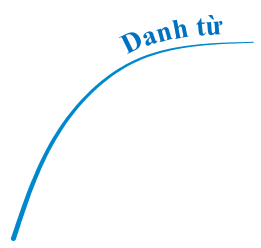 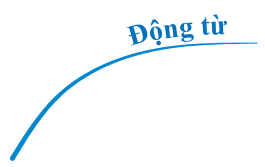 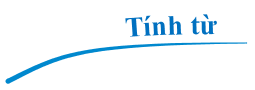 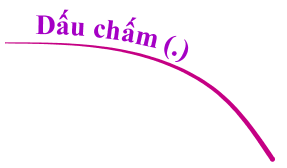 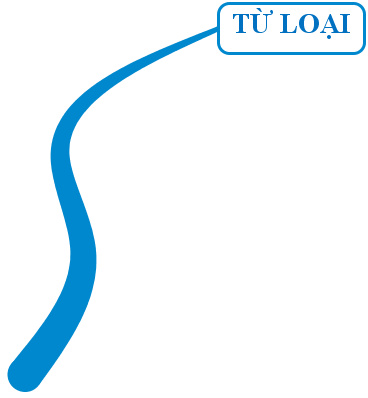 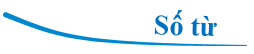 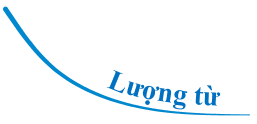 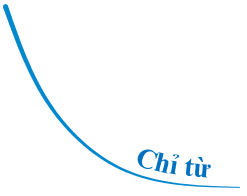 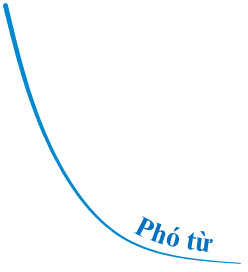 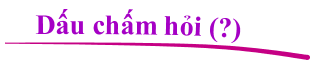 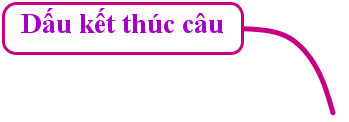 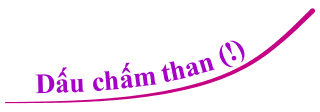 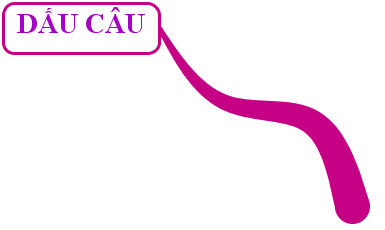 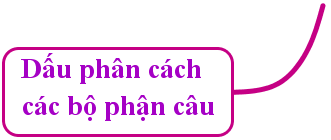 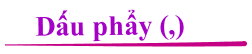 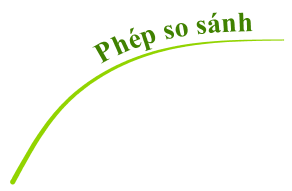 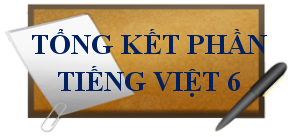 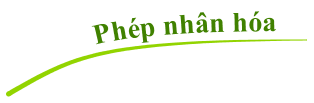 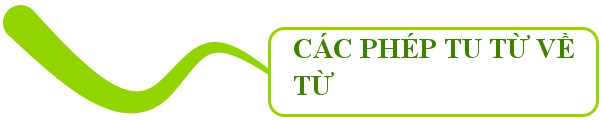 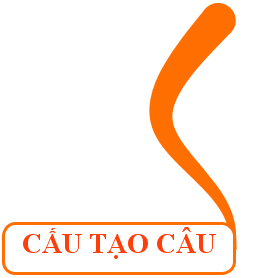 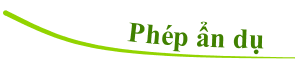 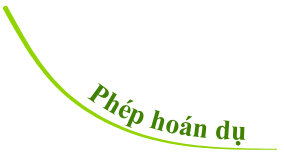 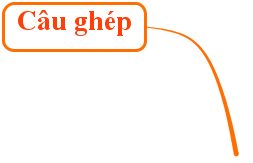 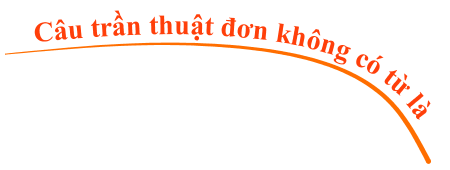 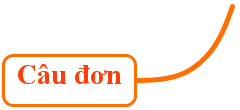 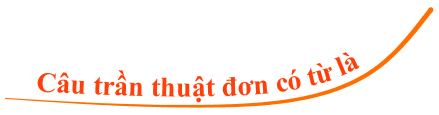